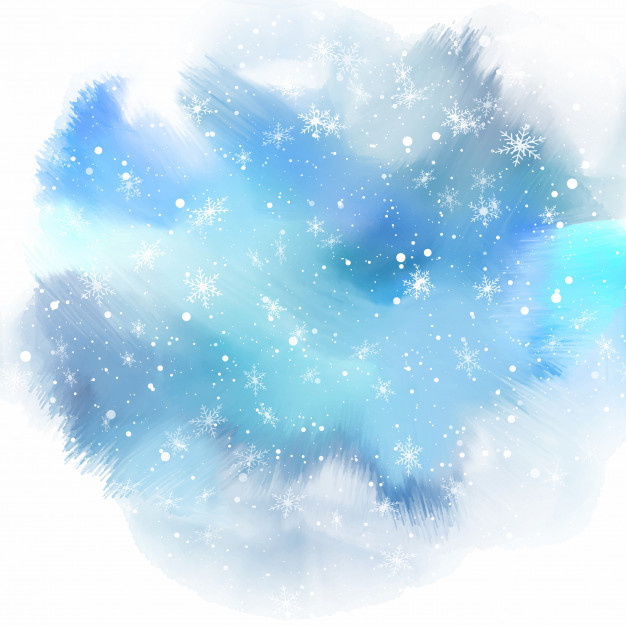 MỖI BỨC ẢNH TRÊN NÓI VỀ ĐIỀU GÌ?
[Speaker Notes: Giáo án của Thảo Nguyên 0979818956]
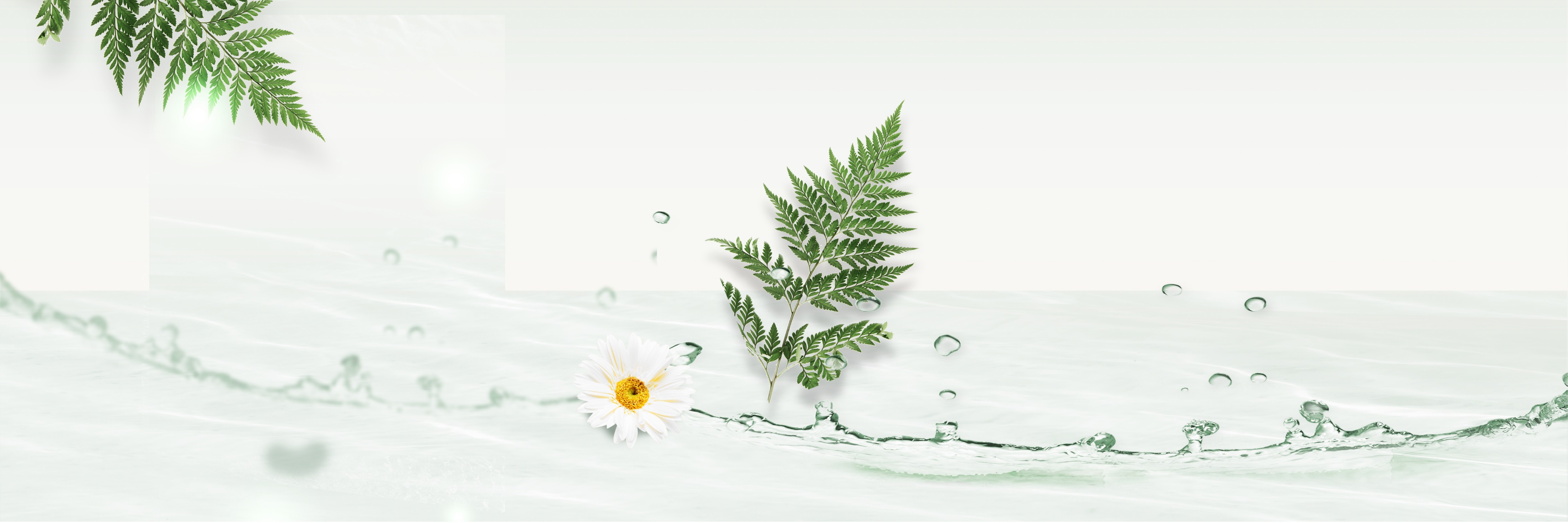 Chia sẻ tình yêu thương
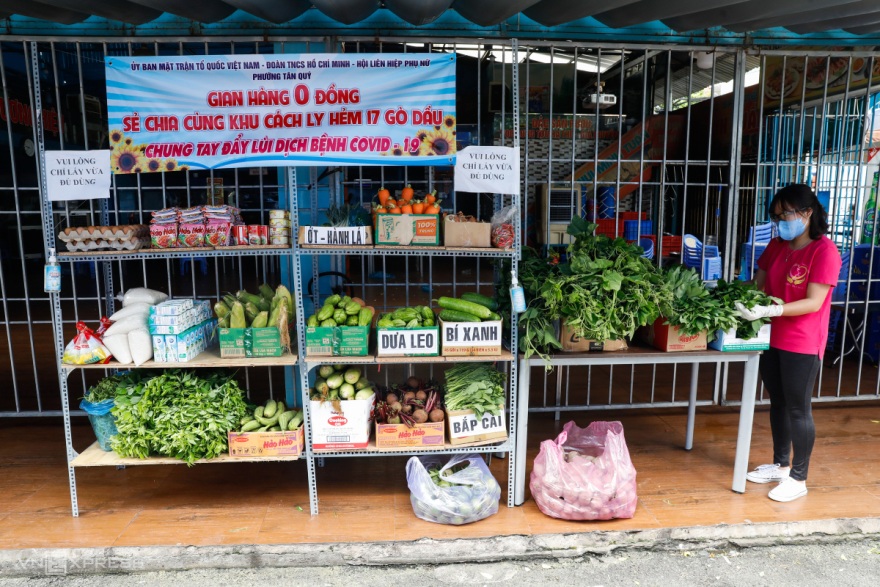 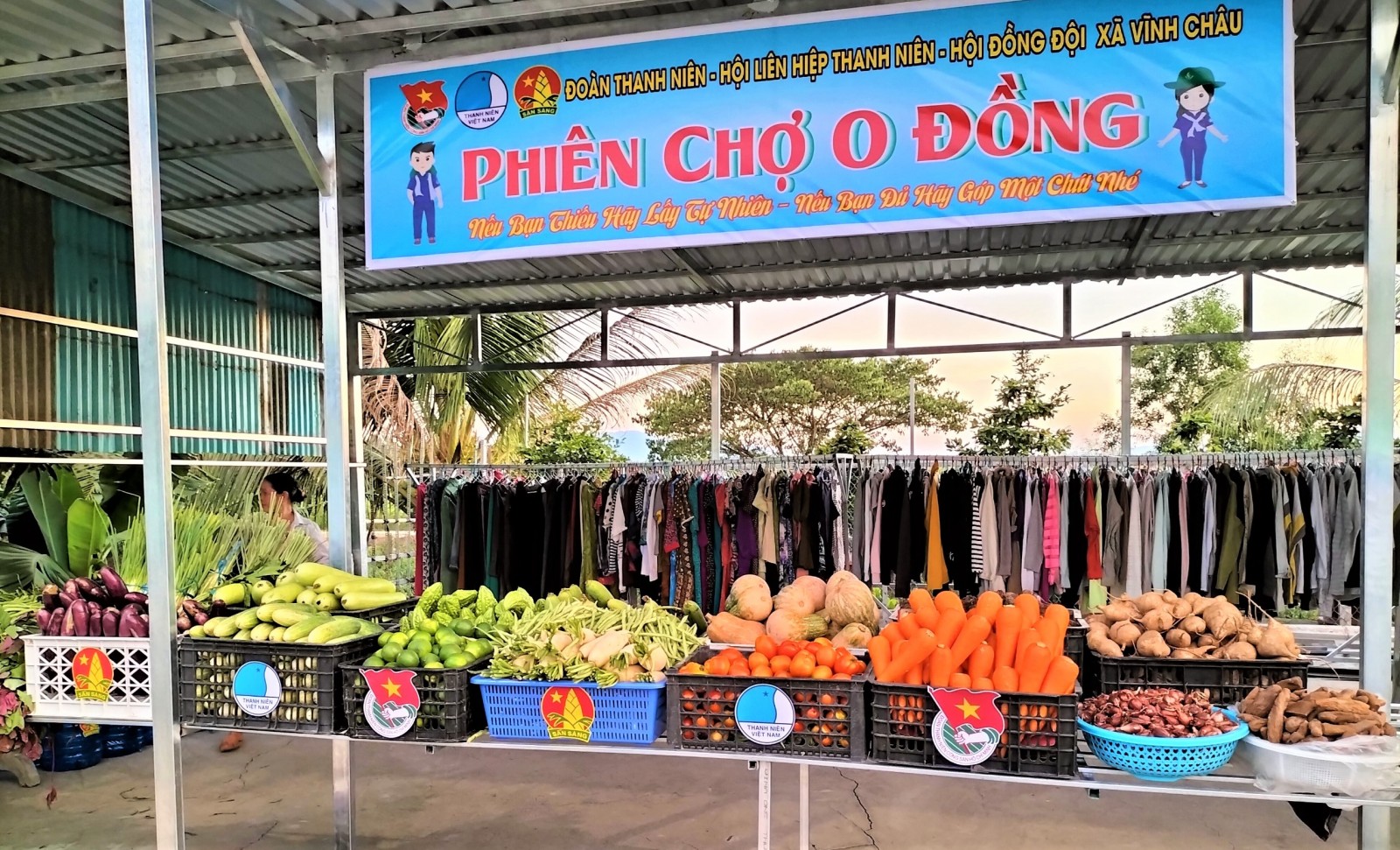 [Speaker Notes: Giáo án của Thảo Nguyên 0979818956]
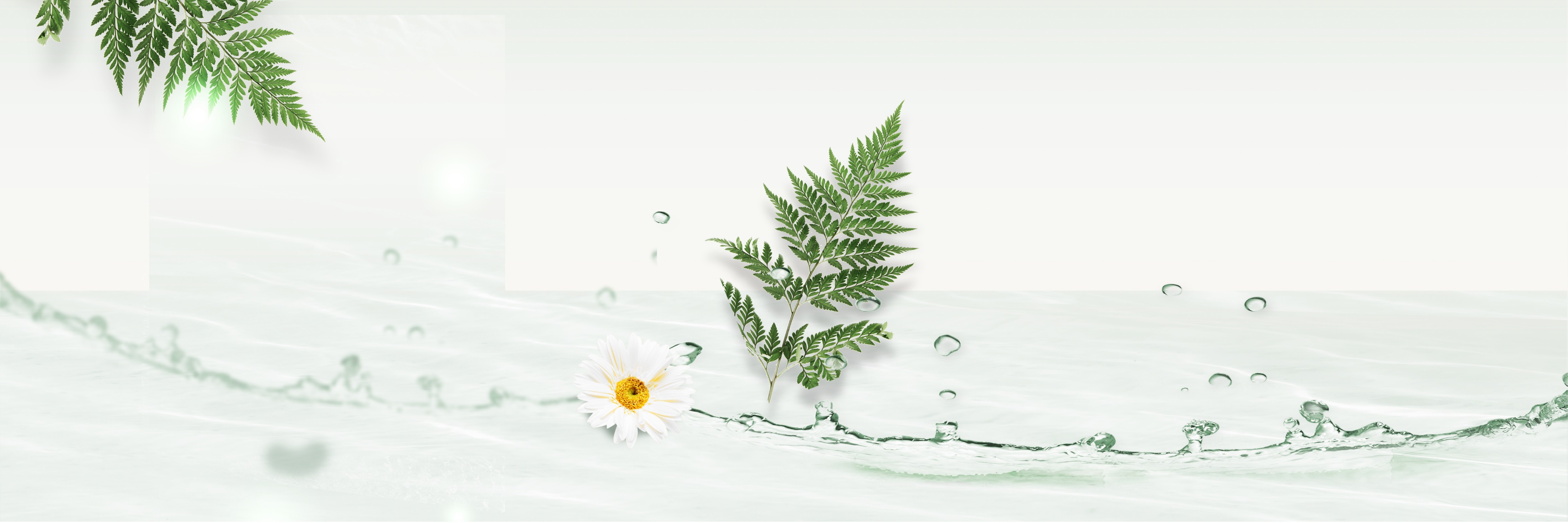 Xả rác bừa bãi
2
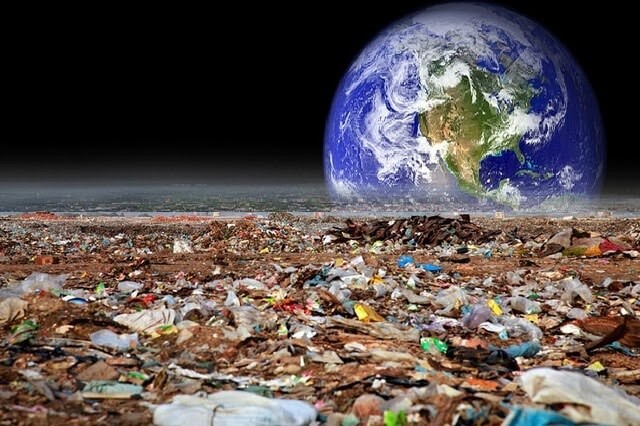 [Speaker Notes: Giáo án của Thảo Nguyên 0979818956]
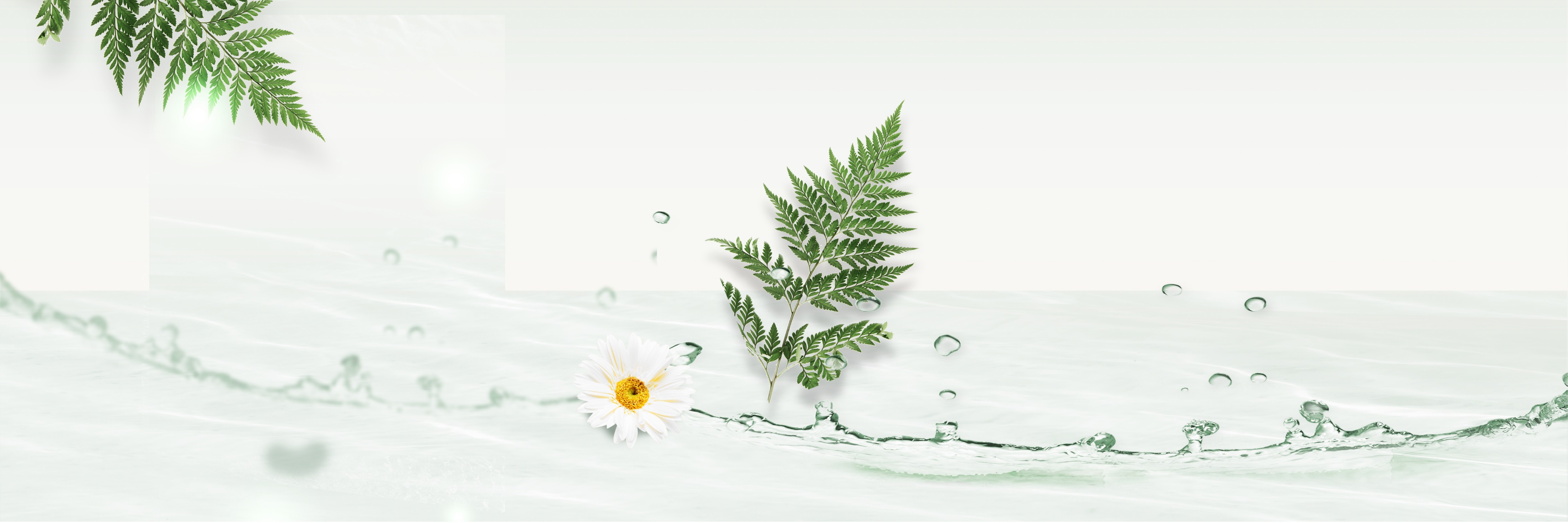 Tai nạn giao thông
3
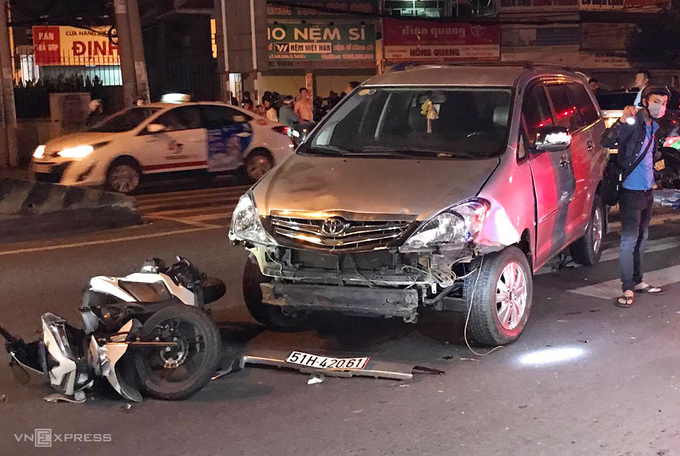 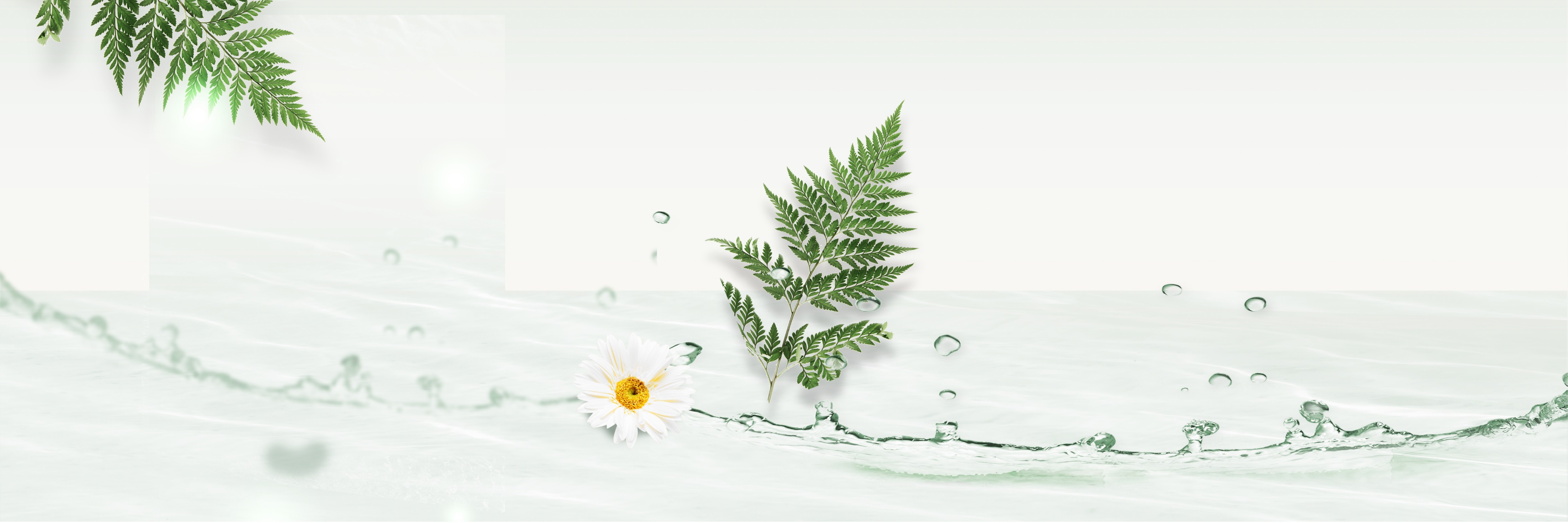 Gian lận trong kiểm tra, thi cử
5
[Speaker Notes: Giáo án của Thảo Nguyên 0979818956]
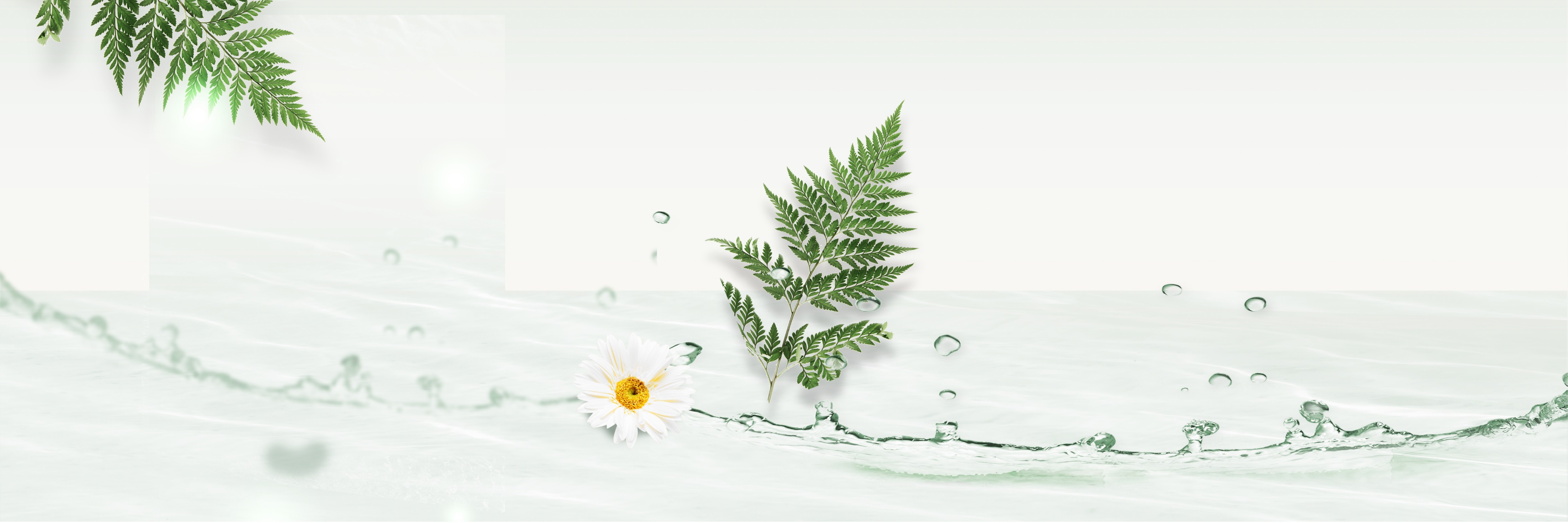 Nghị luận về một sự việc, hiện tượng đời sống
[Speaker Notes: Giáo án của Thảo Nguyên 0979818956]
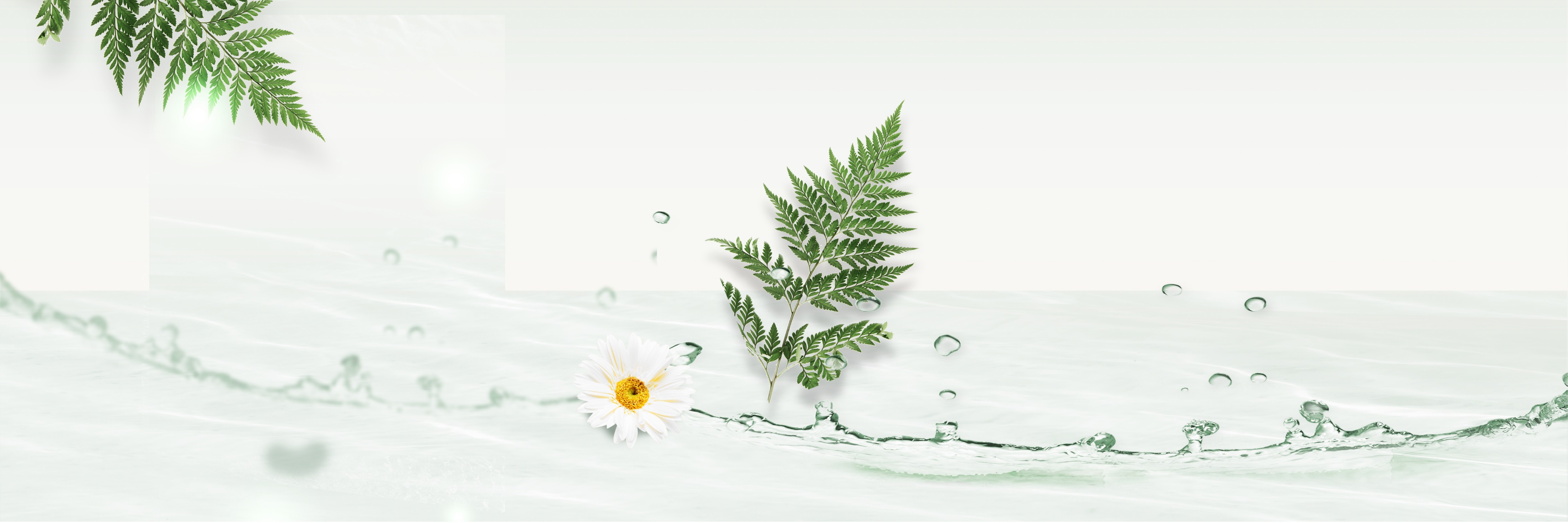 Cấu trúc bài học
TÌM HIỂU BÀI NGHỊ LUẬN VỀ MỘT SỰ VIỆC, HIỆN TƯỢNG ĐỜI SỐNG
I
II
LUYỆN TẬP
[Speaker Notes: Giáo án của Thảo Nguyên 0979818956]
I
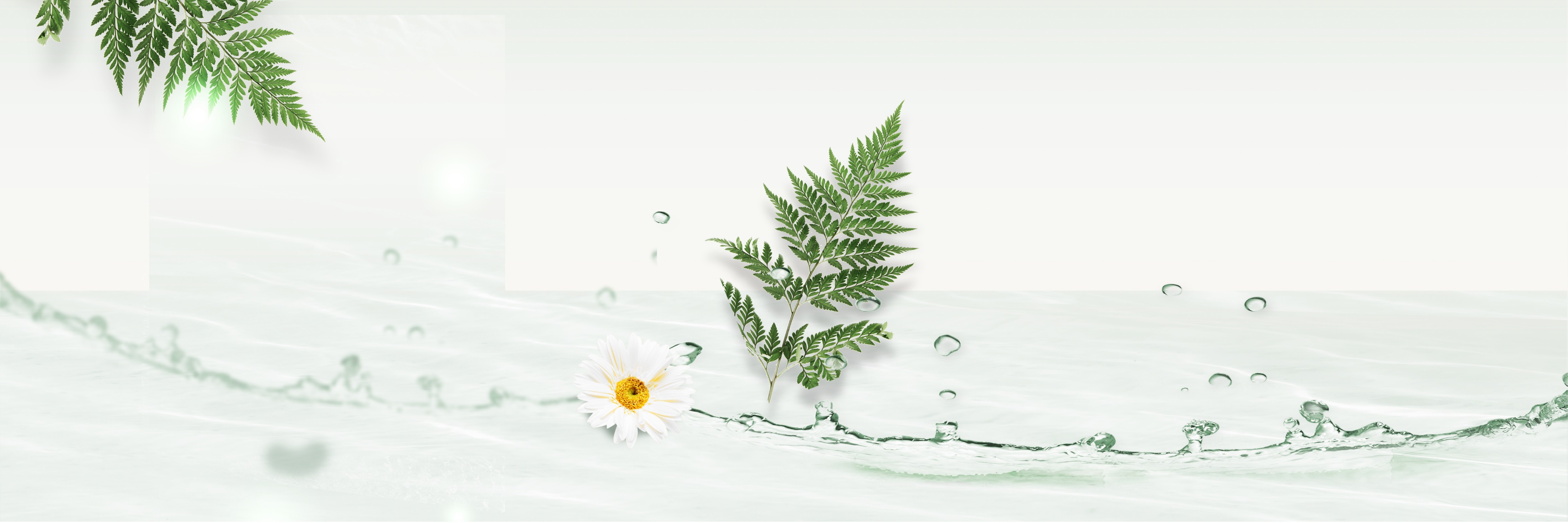 TÌM HIỂU BÀI NGHỊ LUẬN VỀ MỘT SỰ VIỆC, HIỆN TƯỢNG ĐỜI SỐNG
BỆNH LỀ MỀ
Trong đời sống hiện nay có một hiện tượng khá phổ biến, mọi người đều thấy, nhưng thường bỏ qua. Đó là bệnh lề mề mà coi thường giờ giấc là một biểu hiện. Cuộc họp ấn định vào lúc 8 giờ sáng mà 9 giờ mới có người đến. Giấy mời hội thảo ghi 14 giờ mà mãi đến 15 giờ mọi người mới có mặt. Hiện tượng này xuất hiện trong nhiều cơ quan, đoàn thể, trở thành một bệnh khó chữa. 
Những người lề mề ấy, khi ra sân bay, lên tàu hoả, đi nhà hát chắc không dám đến muộn, bởi đến muộn là có hại ngay đến quyền lợi thiết thân của họ. Nhưng đi họp, hội thảo là việc chung, có đến muộn cũng không thiệt gì. Thế là hết chậm lần này đến chậm lần khác, và bệnh lề mề không sửa được.
[Speaker Notes: Giáo án của Thảo Nguyên 0979818956]
I
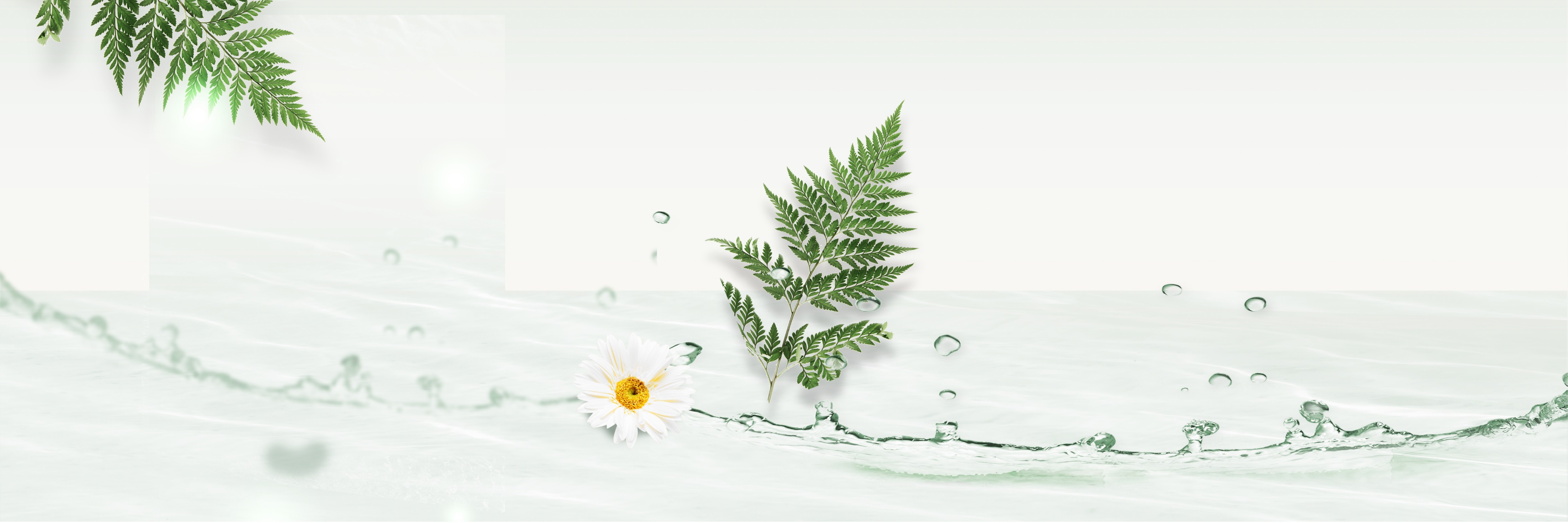 TÌM HIỂU BÀI NGHỊ LUẬN VỀ MỘT SỰ VIỆC, HIỆN TƯỢNG ĐỜI SỐNG
Bệnh lề mề suy cho cùng là do một số người thiếu tự trọng và chưa biết tôn trọng người khác tạo ra. Họ chỉ quý thời gian của mình mà không tôn trọng thời gian của người khác. Họ không coi mình là người có trách nhiệm đối với công việc chung của mọi người. 
Bệnh lề mề gây hại cho tập thể. Đi họp muộn, nhiều vấn đề không được bàn bạc thấu đáo, hoặc khi cần lại phải kéo dài thời gian. Bệnh lề mề gây hại cho những người biết tôn trọng giờ giấc. Ai đến đúng giờ lại cứ phải đợi người đến muộn. Bệnh lề mề còn tạo ra tập quán không tốt: Muốn người dự đến đúng giờ như mong muốn, giấy mời thường phải ghi giờ khai mạc sớm hơn 30 phút hay 1 giờ! 
Cuộc sống văn minh hiện đại đòi hỏi mọi người phải tôn trọng lẫn nhau và hợp tác với nhau. Những cuộc họp không thật cần thiết thì không nên tổ chức. Nhưng những cuộc họp cần thiết thì mọi người cần tự giác tham dự đúng giờ. Làm việc đúng giờ là tác phong của người có văn hóa
[Speaker Notes: Giáo án của Thảo Nguyên 0979818956]
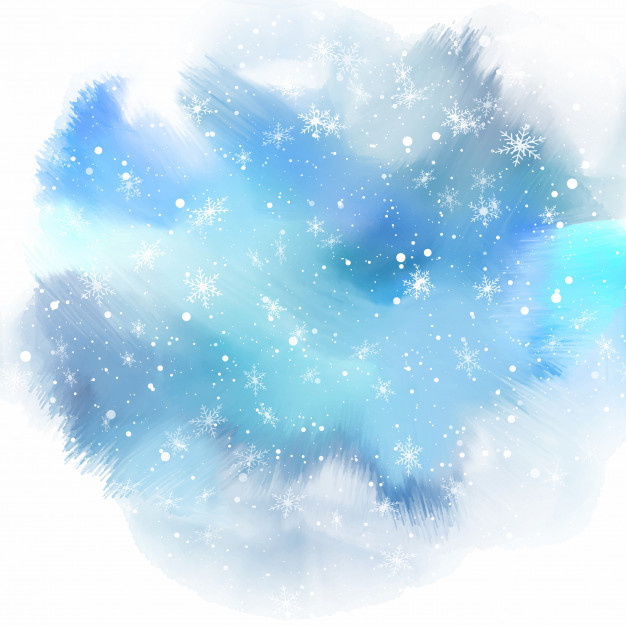 HOẠT ĐỘNG NHÓM
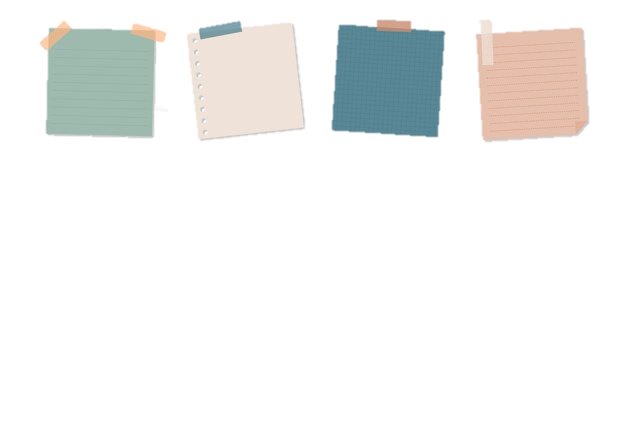 Nhóm 2
Những nguyên nhân nào gây nên  hiện tượng đó?
Nhóm 4
Bố cục của bài viết có mạch lạc không? Vì sao
Nhóm 1
Tác giả bàn luận về hiện tượng gì?
Biểu hiện của hiện tượng đó.
Nhóm 3
Bệnh lề mề có những tác hại gì? Cách khắc phục?
[Speaker Notes: Giáo án của Thảo Nguyên 0979818956]
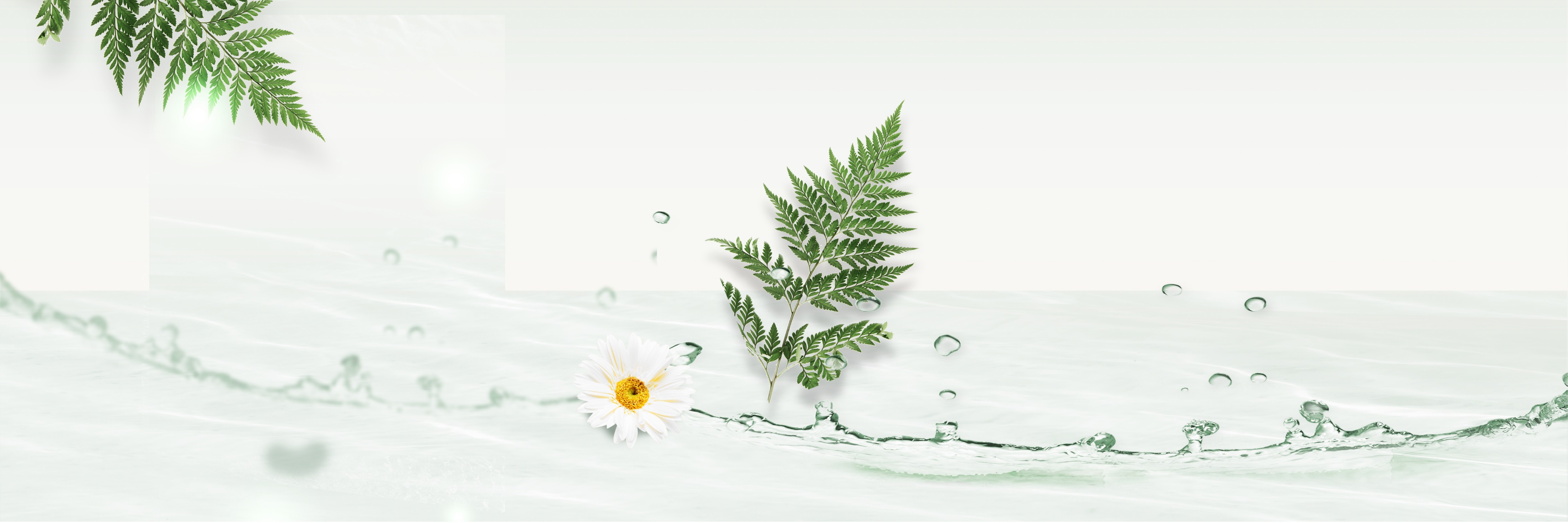 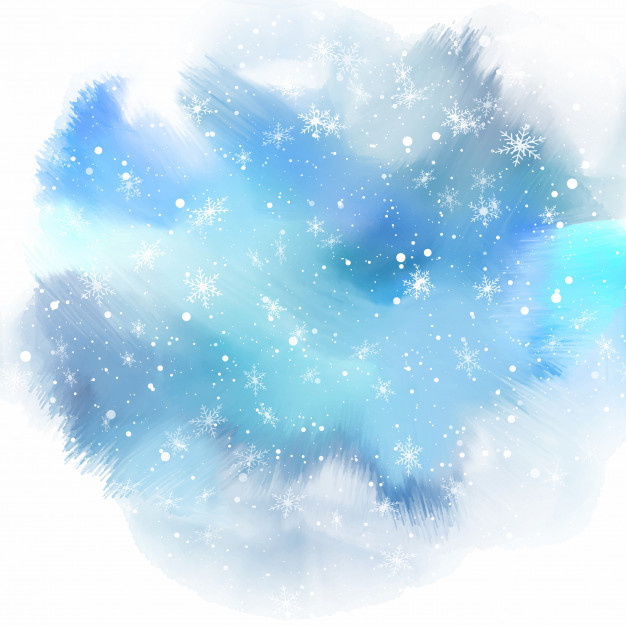 Hiện tượng: BỆNH LỀ MỀ
Cuộc họp ấn định 8 giờ sáng 9 giờ mới có người đến
Biểu hiện của bệnh
 lề mề
Coi thường giờ giấc
Giấy mời hội thảo ghi 14 giờ mãi đến 15 giờ mọi người mới đến
→Trở thành bệnh khó chữa
[Speaker Notes: Giáo án của Thảo Nguyên 0979818956]
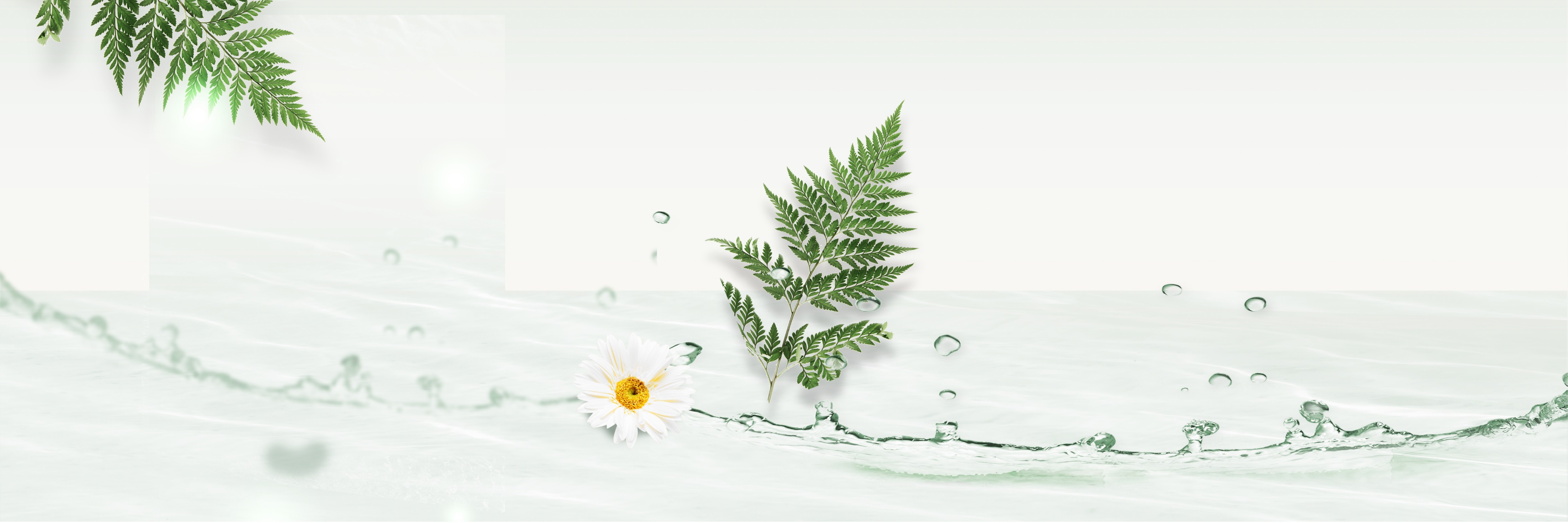 Nguyên nhân của bệnh lề mề
Chỉ quý thời gian của mình mà không quý thời gian của người khác.
Thiếu tự trọng và chưa biết tôn trọng người khác
Coi thường việc chung
[Speaker Notes: Giáo án của Thảo Nguyên 0979818956]
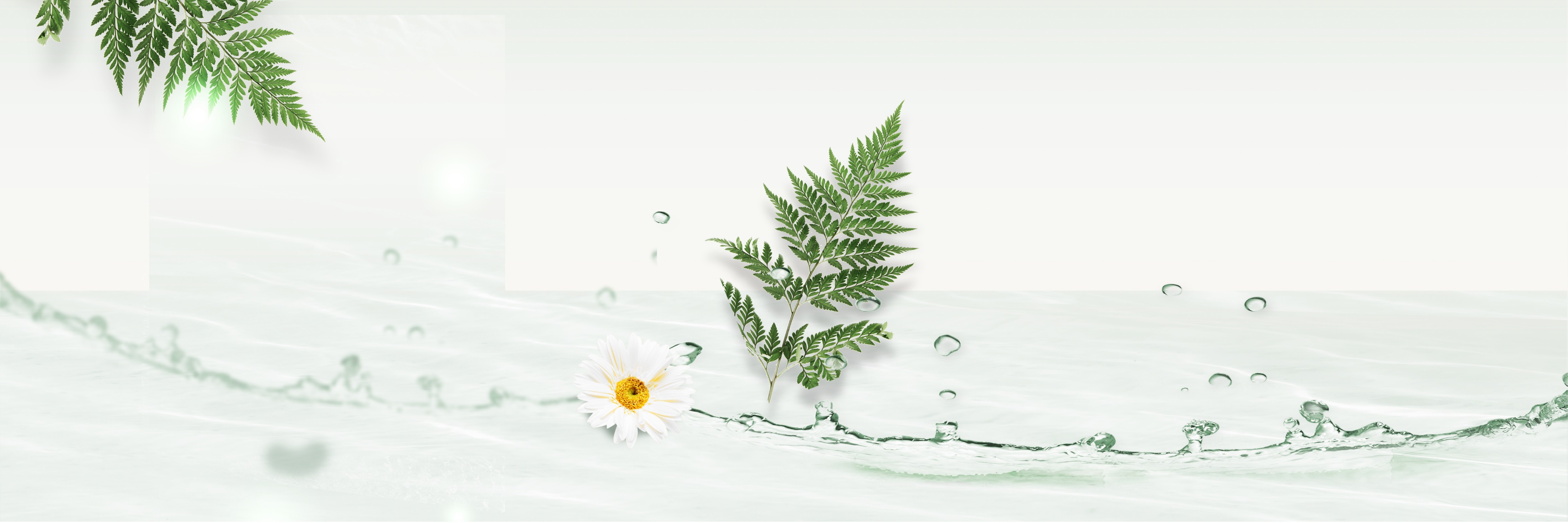 Tác hại của bệnh lề mề
Gây hại cho những người biết tôn trọng giờ giấc
Gây hại cho tập thể
Tạo ra tập quán không tốt
[Speaker Notes: Giáo án của Thảo Nguyên 0979818956]
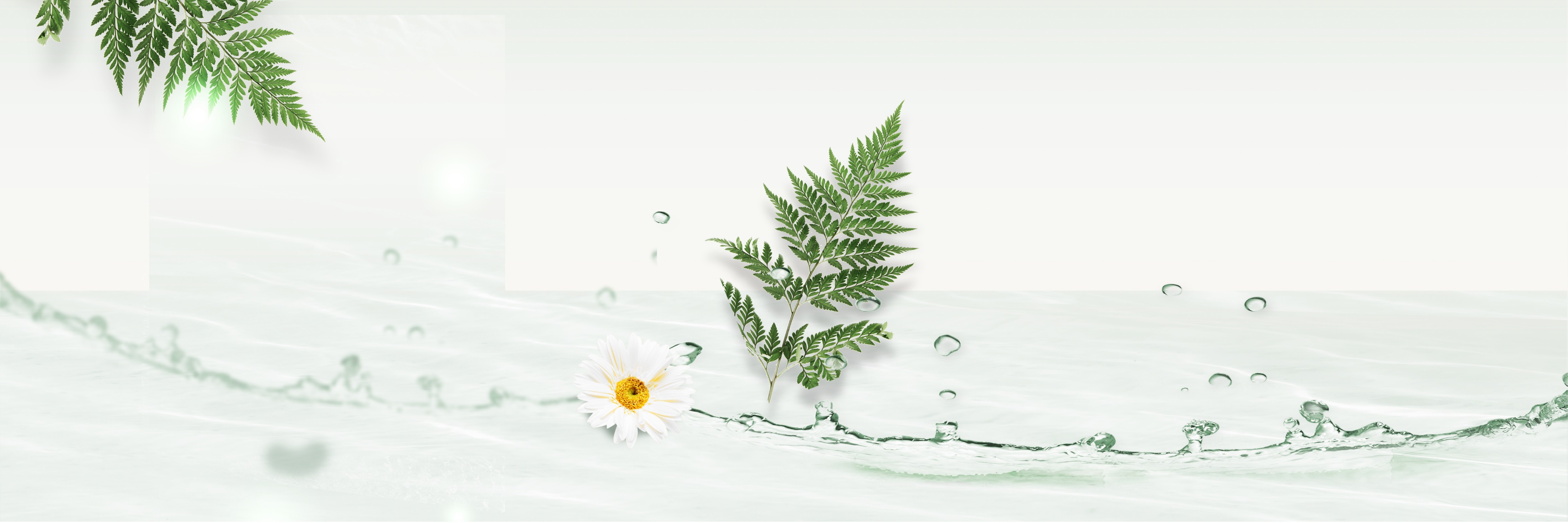 Giải pháp khắc phục bệnh lề mề
Keyword
Biết tôn trọng, hợp tác lẫn nhau
Keyword
Keyword
20XX
PROJECT
Những cuộc họp không cần thiết không nên tổ chức. Những cuộc họp cần thiết cần tự giác tham gia đúng giờ
PLAN
Keyword
→Làm việc đúng giờ là có văn hóa.
[Speaker Notes: Giáo án của Thảo Nguyên 0979818956]
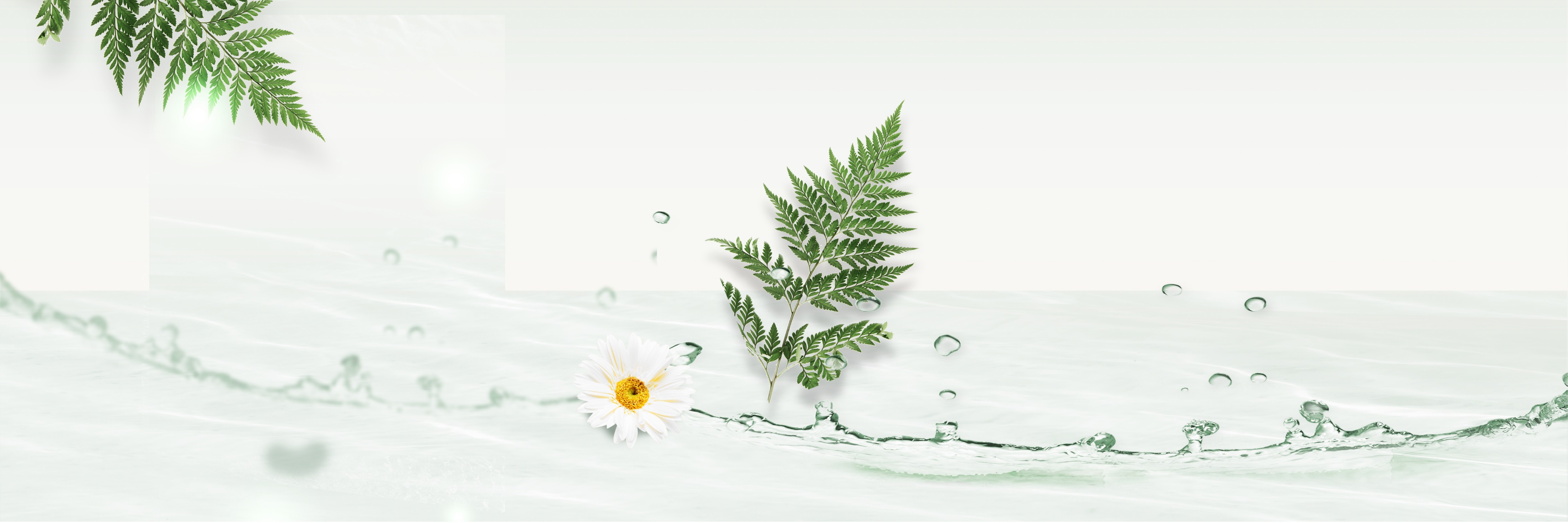 Bày tỏ thái độ
BỆNH LỀ 
MỀ
BỆNH LỀ MỀ
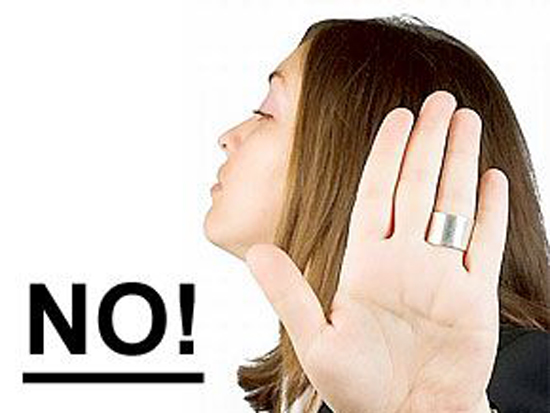 [Speaker Notes: Giáo án của Thảo Nguyên 0979818956]
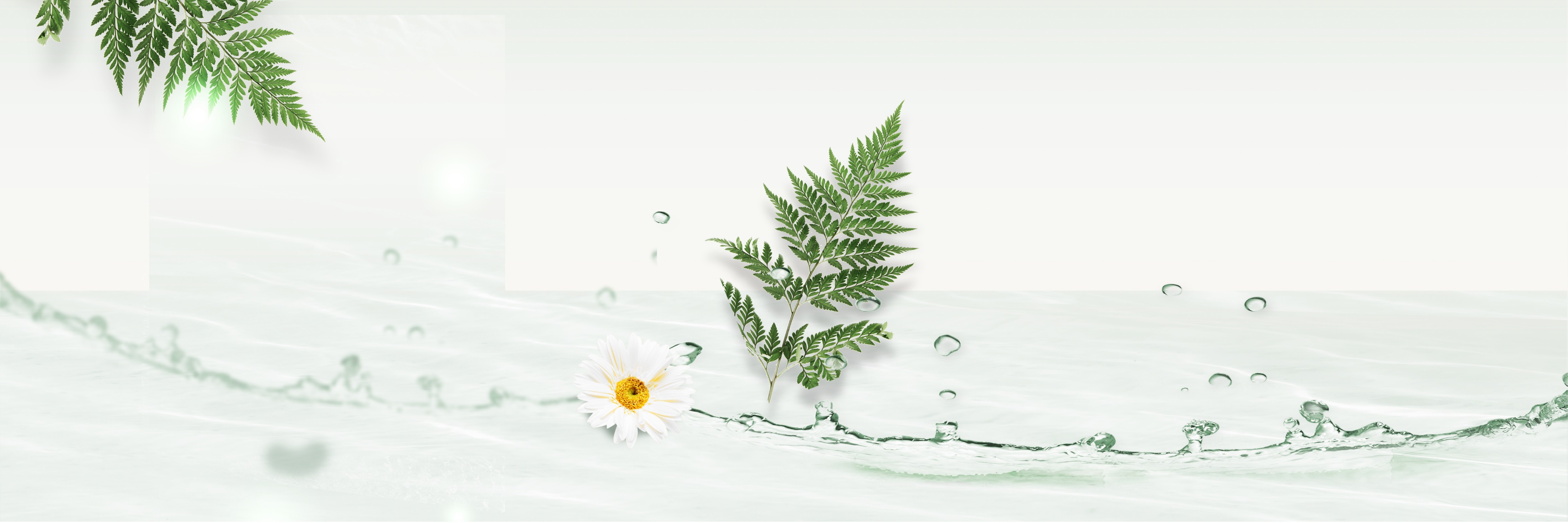 Nêu biểu hiện
Giới thiệu vấn đề
Nguyên nhân
Tác hại
Giải pháp
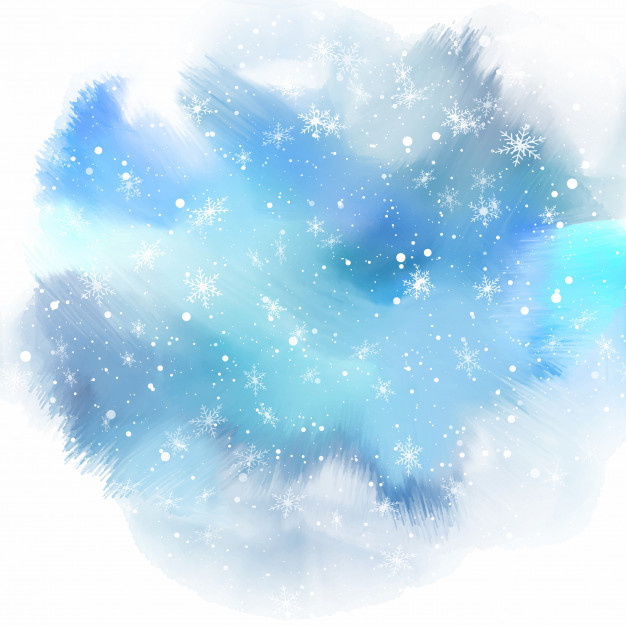 BỐ CỤC BÀI VIẾT
[Speaker Notes: Giáo án của Thảo Nguyên 0979818956]
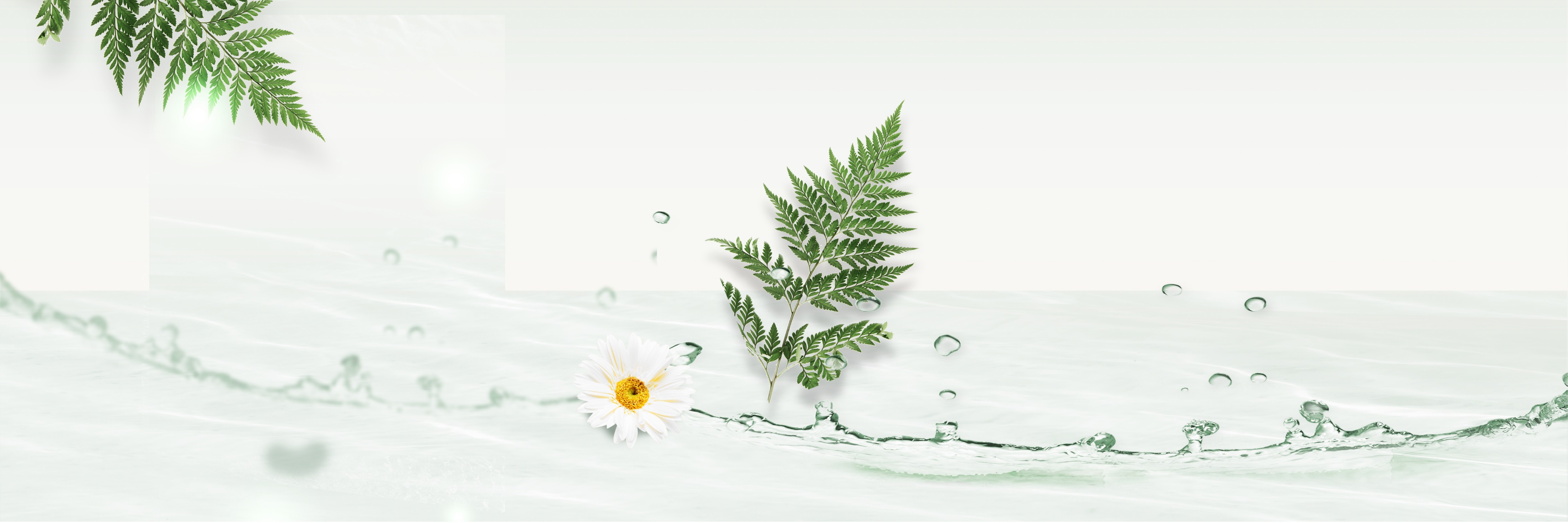 Nghị luận về một hiện tượng đời sống là gì?
B. Là nghị luận về một hiện tượng đáng chê trong đời sống
A. Là nghị luận về một hiện tượng đáng khen trong cuộc sống
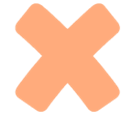 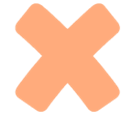 C. Là trình bày về một nhân vật, sự việc trong cuộc sống
D. Là bàn về một sự việc, hiện tượng có ý nghĩa đối với xã hội, đáng khen, đáng chê hay có vấn đề đáng suy nghĩ
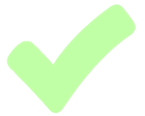 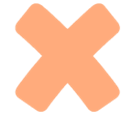 [Speaker Notes: Giáo án của Thảo Nguyên 0979818956]
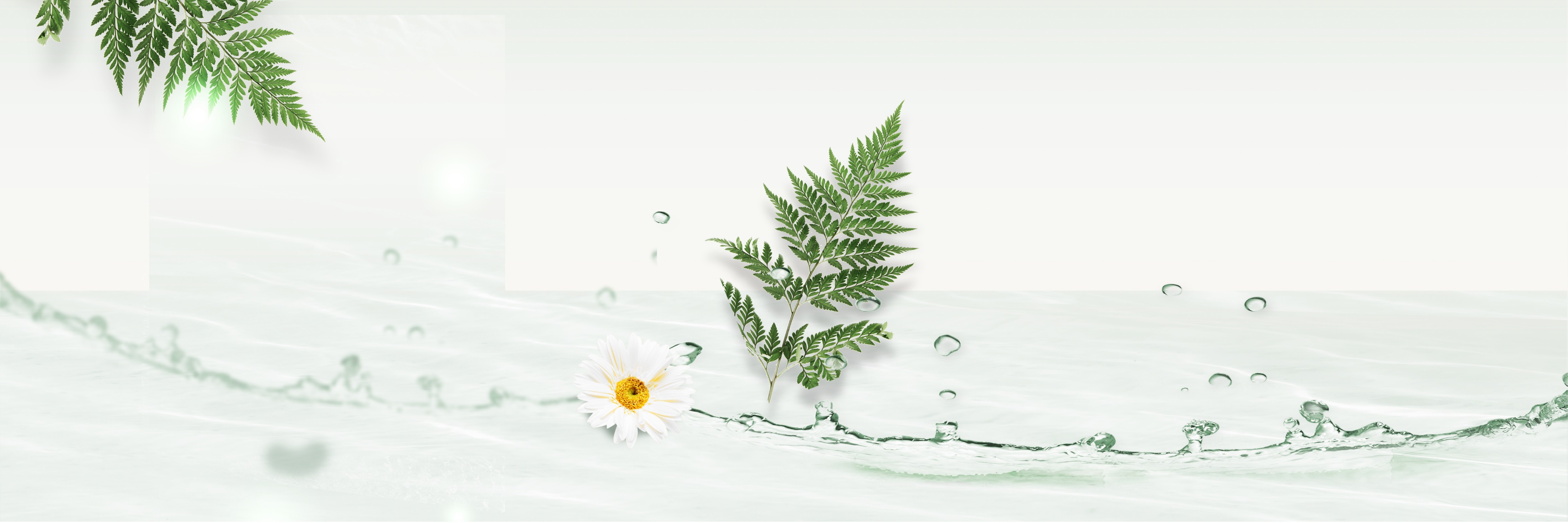 Yêu cầu về nội dung của bài nghị luận về một hiện tượng đời sống là gì?
A. Nêu rõ được sự việc
B. Nêu nguyên nhân, phân tích và bày tỏ thái độ của người viết
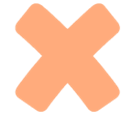 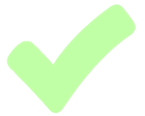 C. Phân tích được sự việc
D. Bày tỏ thái độ về sự việc
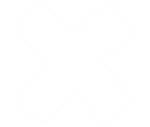 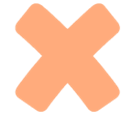 [Speaker Notes: Giáo án của Thảo Nguyên 0979818956]
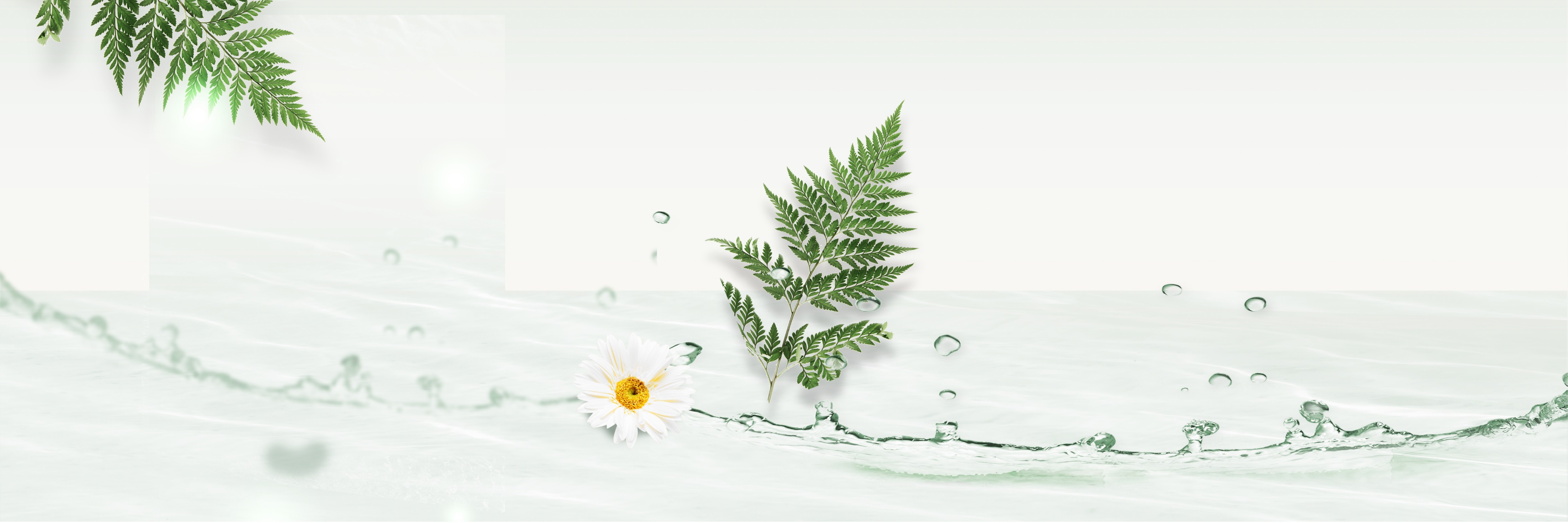 Yêu cầu về hình thức của bài nghị luận về một hiện tượng đời sống?
B. Có luận điểm rõ ràng
A. Có bố cục mạch lạc
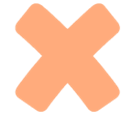 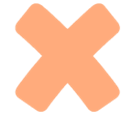 C. Có luận cứ xác thực
D. Cả 3 ý trên
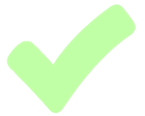 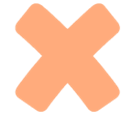 [Speaker Notes: Giáo án của Thảo Nguyên 0979818956]
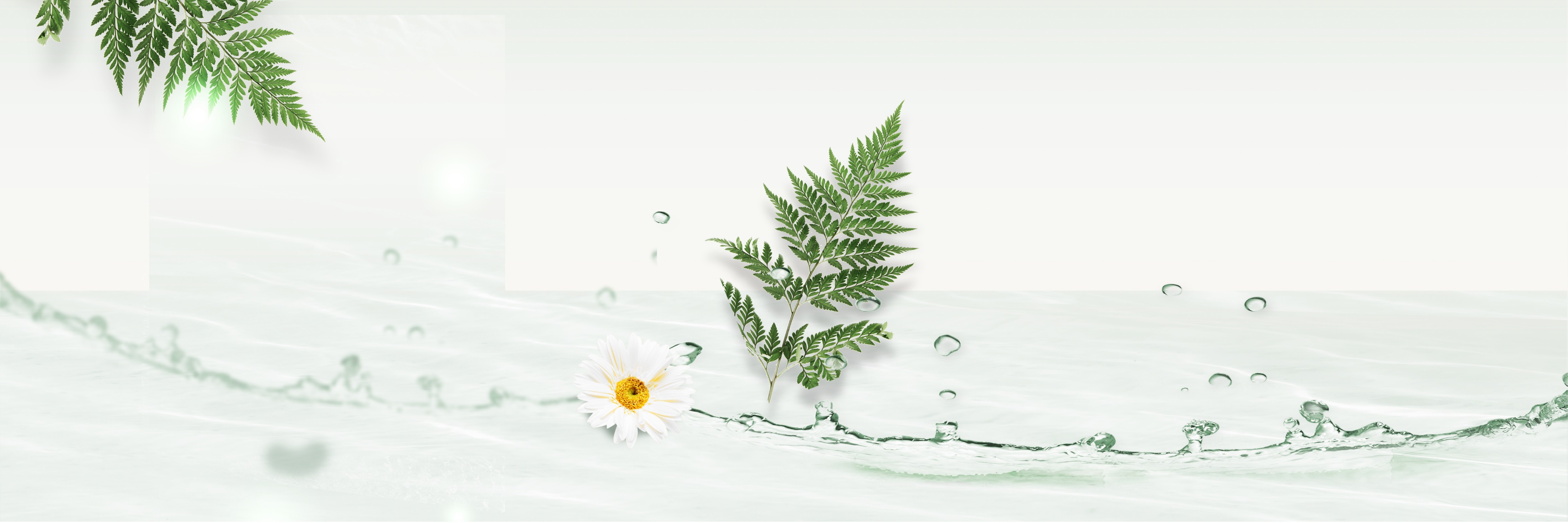 Yêu cầu về nội dung của bài nghị luận này là phải nêu rõ được sự việc, hiện tượng có vấn đề, phân tích mặt say, mặt đúng, mặt lợi, mặt hại của nó, chị ra nguyên nhân và bày tỏ thái độ, ý kiến nhận định của người viết
Nghị luận về một sự việc, hiện tượng trong đời sống xã hội là bàn về một sự việc, hiện tượng có ý nghĩa đối với xã hội, đáng khen, nắng che hay có vấn đề đáng suy nghĩ
GHI NHỚ
Yêu cầu về nội dung của bài nghị luận này là phải nêu rõ được sự việc, hiện tượng có vấn đề, phân tích mặt say, mặt đúng, mặt lợi, mặt hại của nó, chị ra nguyên nhân và bày tỏ thái độ, ý kiến nhận định của người viết
Về hình thức, bài viết phải có bố cục mạch lạc, có luận điểm rõ ràng, luận cứ xác thực, phép lập luận phù hợp, lời văn chính xác sống động
[Speaker Notes: Giáo án của Thảo Nguyên 0979818956]
II
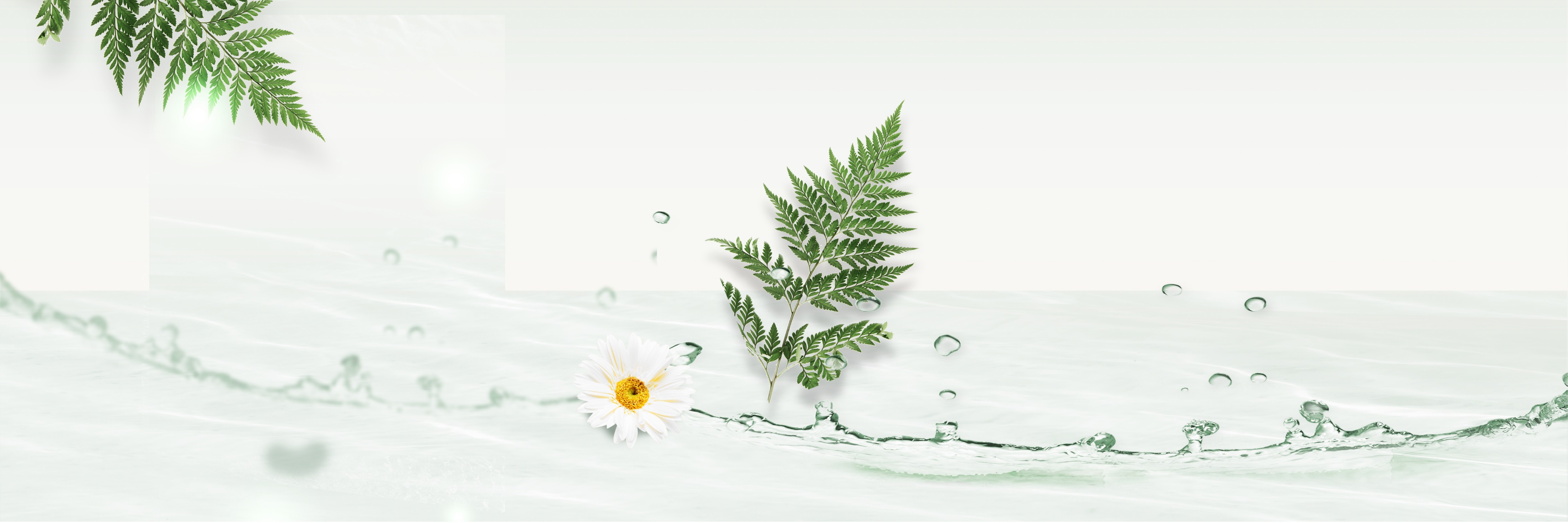 LUYỆN TẬP
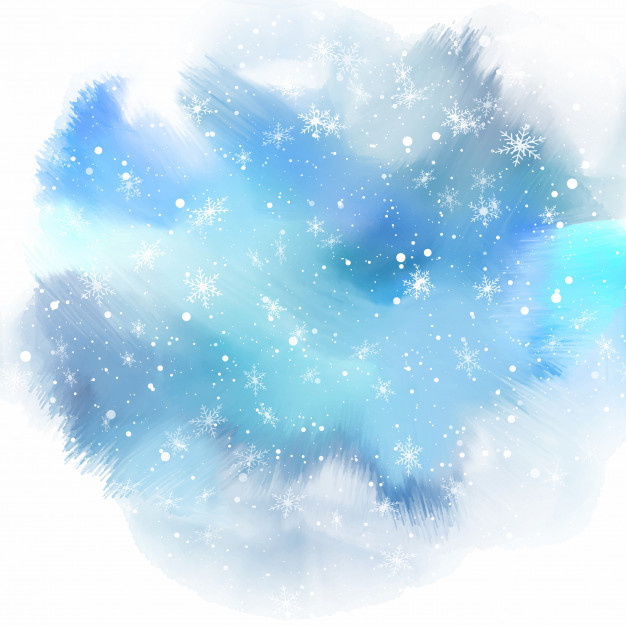 TRÒ CHƠI 
TIẾP SỨC
Hãy tìm những sự việc, hiện tượng trong trường học
(cả tích cực và tiêu cực)
[Speaker Notes: Giáo án của Thảo Nguyên 0979818956]
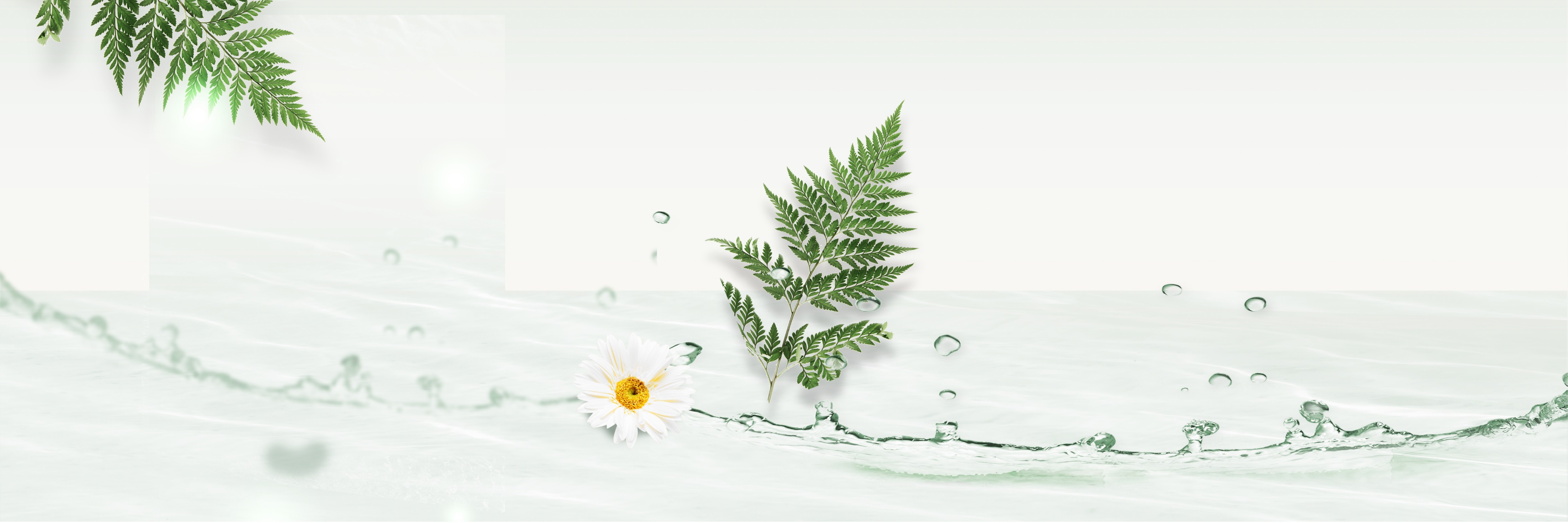 Bài tập 2
Yêu cầu về nội dung của bài nghị luận này là phải nêu rõ được sự việc, hiện tượng có vấn đề, phân tích mặt say, mặt đúng, mặt lợi, mặt hại của nó, chị ra nguyên nhân và bày tỏ thái độ, ý kiến nhận định của người viết
Một cuộc điều tra 2000 thanh niên nam ở Hà Nội năm 1981 cho thấy : 
+ từ 11 đến 15 tuổi, 25% các em đã hút thuốc lá 
+ từ 16 đến 20 tuổi: 52% 
+ trên 20 tuổi: 80% 
Tỉ lệ này ngang với các nước châu Âu. Trong số các em hút thuốc lá, có đến 80% lâu lâu có triệu chứng ho hen, khạc đờm, đau ngực, còn số những em không hút chỉ có không đến 1% các triệu chứng ấy.
					              (theo Nguyễn Khắc Viện)
[Speaker Notes: Giáo án của Thảo Nguyên 0979818956]
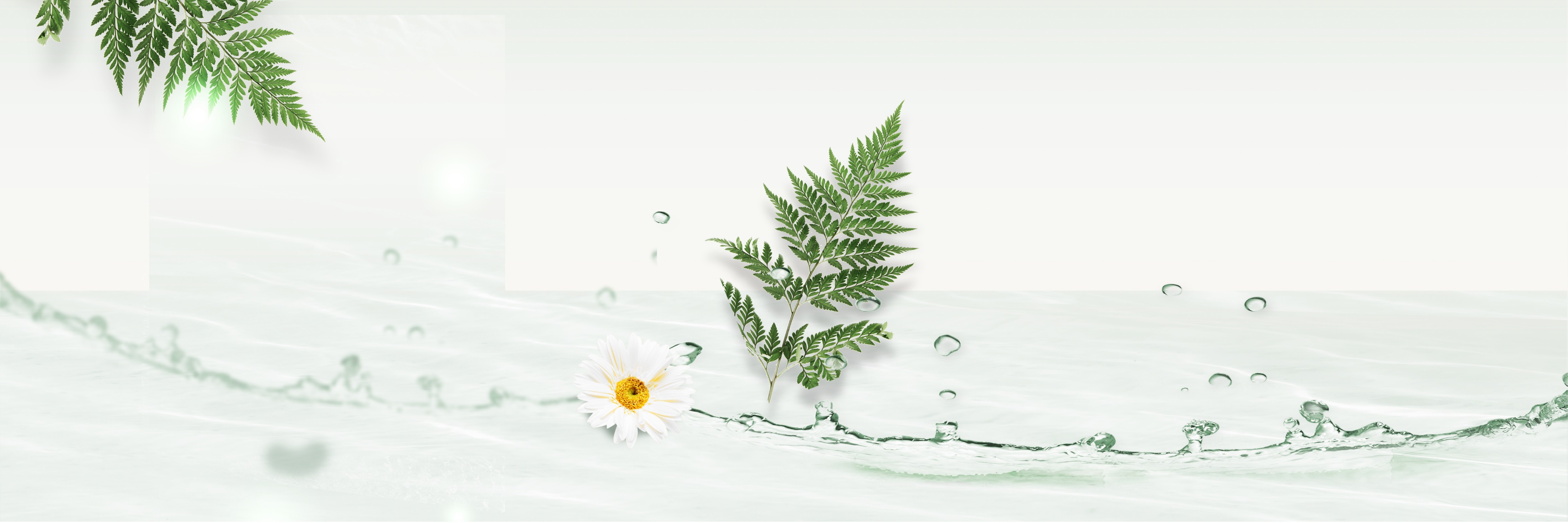 Thank you for your speech！
20XX
Speaker：XXX
[Speaker Notes: Giáo án của Thảo Nguyên 0979818956]